ВИРУСТЫҚ А ГЕПАТИТІ немесеЛАС ҚОЛ АУРУЫ!!!
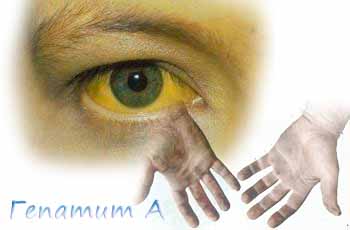 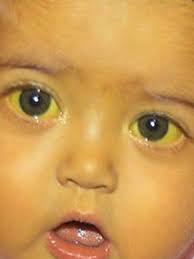 СІЗ ВИРУСТЫҚ А ГЕПАТИТІ ТУРАЛЫ ЕСТІДІҢІЗ БЕ?
А гепатиті — вирустық А гепатитімен шақырылатын бауырды зақымдайтын жұқпалы ауру.
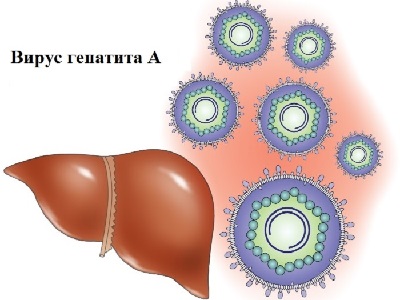 Аурудың белгілері қалай байқалады?
Дене қызуының көтерілуі
Әлсіздік
Тәбеттің болмауы
Жүрек айну, құсу
Оң жақ қабырға астының қатты ауруы
Тері жабыныдысының сарғаюы
Көздің сарғыштануы
Ауру 14 күннен 60 күнге дейін созылады.
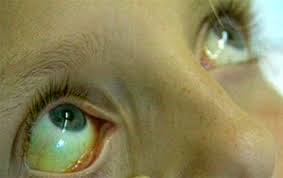 МАҢЫЗДЫ !
Жоғарыда көрсетілген белгілері байқалған жағдайда міндетті түрде 
жергілікті медициналық ұйымға, мектепте – мектептің медициналық қызметкеріне шұғыл түрде қаралу қажет !
Вирустық А гепатитімен қалай ауыратынын білесіз бе? 
Ауру қалай беріледі?
А гепатиті беріледі:
 лас қол арқылы
 ластанған суды қолданған кезде
 ластанған тағамды қолданған кезде
  лас ойыншықтар арқылы
 тіпті балалар ауызына салуды жақсы көретін қаламсап арқылы да беріледі.
Лас қол арқылы:
Тағам ішкенде
Тағам дайындағанда
Балаларды тамақтандырғанда
Балалардың бөтелкесінің қақпағын ұстағанда
Ыдысты ұстағанда
Қолмен ауызымызды ұстағанда

 Есте сақтау қажет!
     Сырт көзге қолымыз таза көрінгенмен қолымызда микробтың жоқтығын білдірмейді!
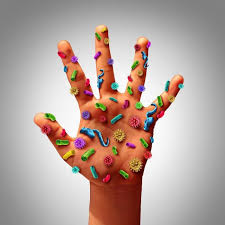 Ластанған суды пайдаланған кезде
Ашық су көздері, өзен, көлдердің суларын ішкенде 
Су құбырынан қайнамаған суды 
Басқа адам қолданған бөтелкеден су ішкенде,
Бөтелкедегі суды пайдаланған адам ауру адам болуы мүмкін
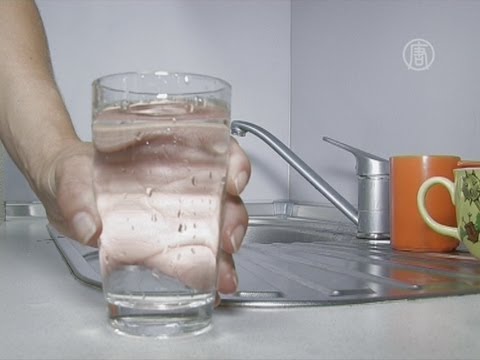 Ластанған тағамды пайдаланған кезде
Уақыты жеткіліксіз дайындалған тағамдар Дайын тағамдар, мысалы:  аспазшы немесе сатушы жуылмаған қолымен ұстаған дайын бәліштер жуылмаған немесе жеткіліксіз жуылған жеміс жидектер
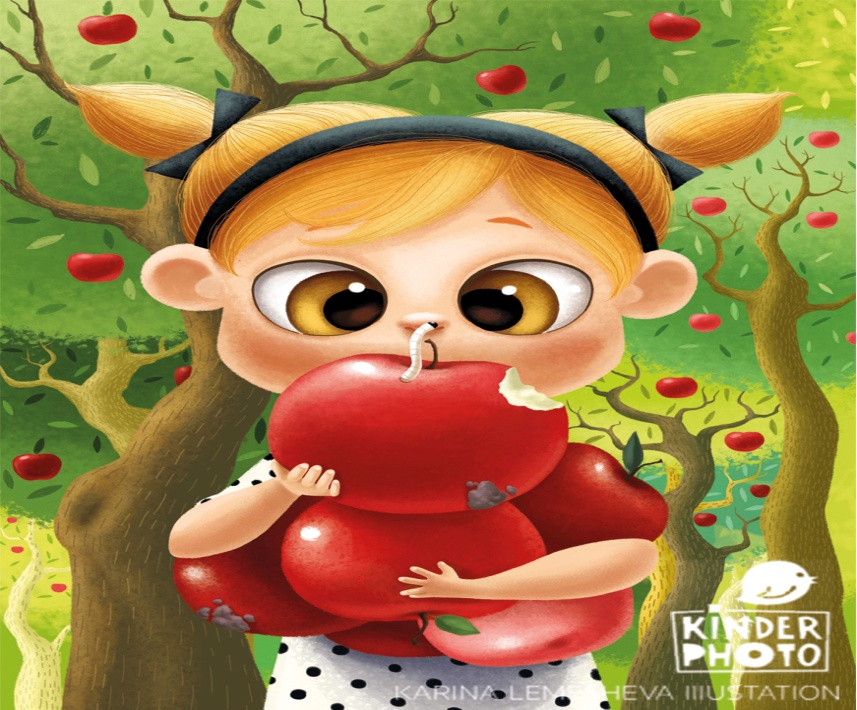 Ластанған ойыншықтар немесе басқа да заттар арқылы
Бала ауызына салған кезде
Бала ойыншықты ұстап қолын ауызына салған кезде
Таза ойыншықтар мен басқа да заттардың сыртқы түріне қарап онда микроб жоқ деуге болмайды!
Вирустық А гепатиті қалай тағамға, суға, қолға, ойыншыққа және басқа да заттарға түседі?
Вирустық А гепатиті өте көп мөлшерде науқас адамның нәжісімен бөлініп ыдыстарға, ойыншықтарға, есік тұтқаларына, жеделсатының қосқышына, тағамға, суға және басқа жерлерге түседі.

Көбінесе бұл қарапайым себептерден болады, мысалы кейбір адамдар дәретханадан кейін қол жумайды!
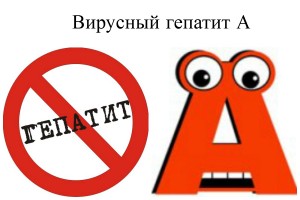 Вирустық А гепатитінен қалай сақтануға болады ?
Жеке бас тазалығын сақтаңыз, тамақтанудың алдында, дәретханадан кейін, сырттан үйге келген кезде қолыңызды мұқият сабынмен жуу қажет!
Қолданар алдында жеміс жидектерді мұқият жуыңыз!Мүмкіндігінше қайнаған сумен шайыңыз.
Қайнаған және бөтелкедегі суды пайдаланыңыз!
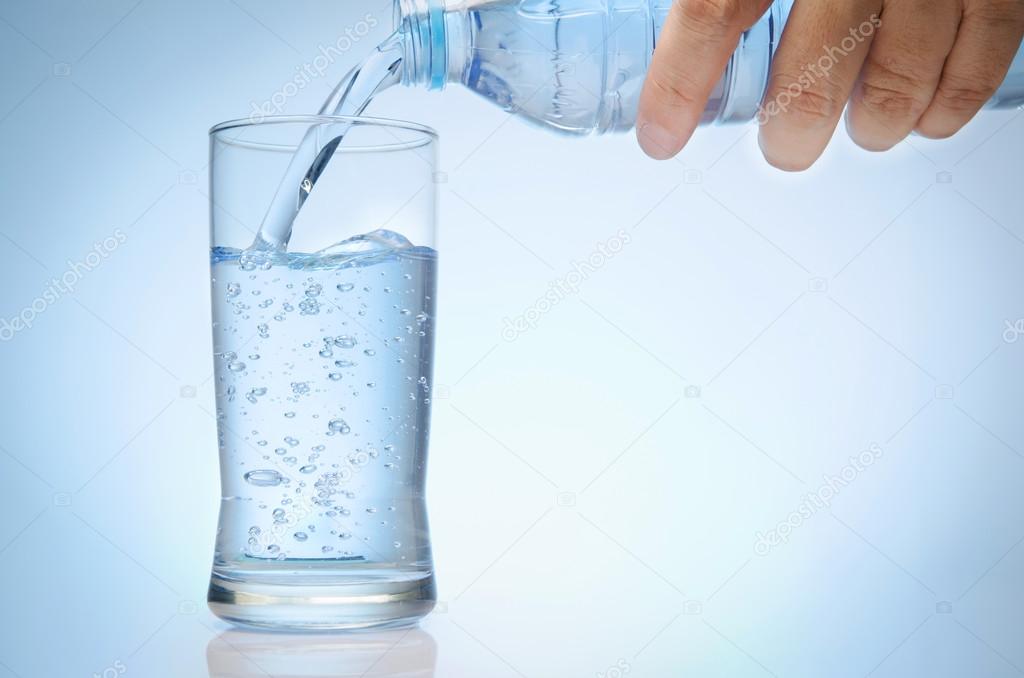 Тамақ ішкенде, сонымен қатар су және сусындарды пайдаланған кезде өзгенің ыдысын қолданбаңыз!
Жабайы сауда орындарынан тағам өнімдерін алмаңыздар!
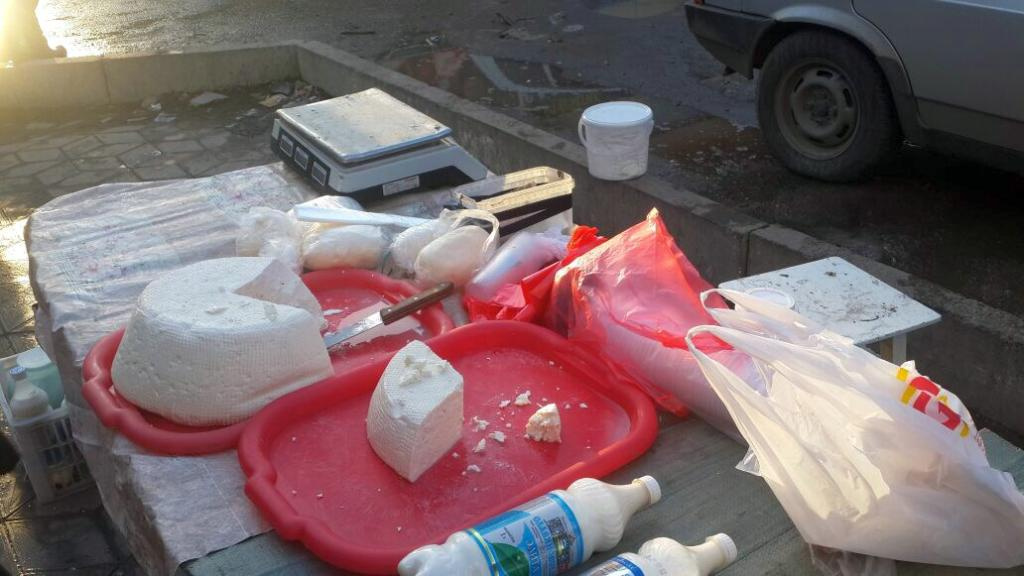 Үйде, бөлмелерде тазалық сақтаңыздар!
Дәретхананы тазалықта ұстаңыз!
Қарапайым ғана тазалық ережелерін сақтай отырып Сіз тек вирустық А гепатиті ғана емес басқа да жұқпалы аурулардың алдын аласыз!